«Книги посвящённые курской битве»
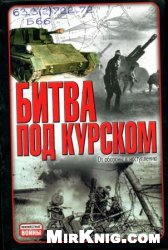 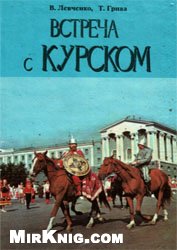 «Битва под Курском» автор Гончаров В., «Встреча с Курском» автор Левченко В., Грива Т., «Битва под Курском» автор Ежаков В.
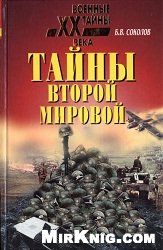 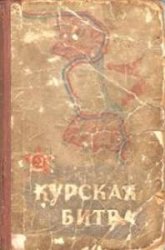 «Тайны Второй Мировой» автор Соколов Б., «Курская Битва Оборона» автор БукейхаловП., «Курская Битва» автор Маркин И.
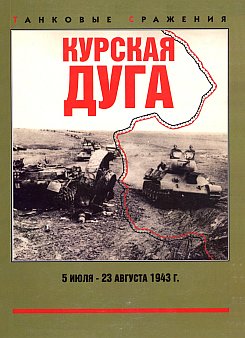 «Огненная Дуга» Курская битва глазами Лубянки  автор Жадобин А., Шаркович В., Христофоров В., « Курская Дуга» автор Коломиец М.,Свирин М.